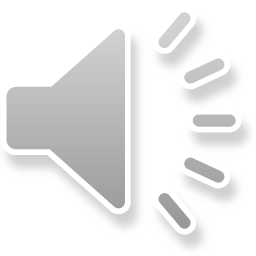 沉浸式教学方法在项目评估课程中的应用
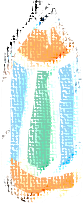 《项目评估》
学校：西安培华学院
作者：王潇
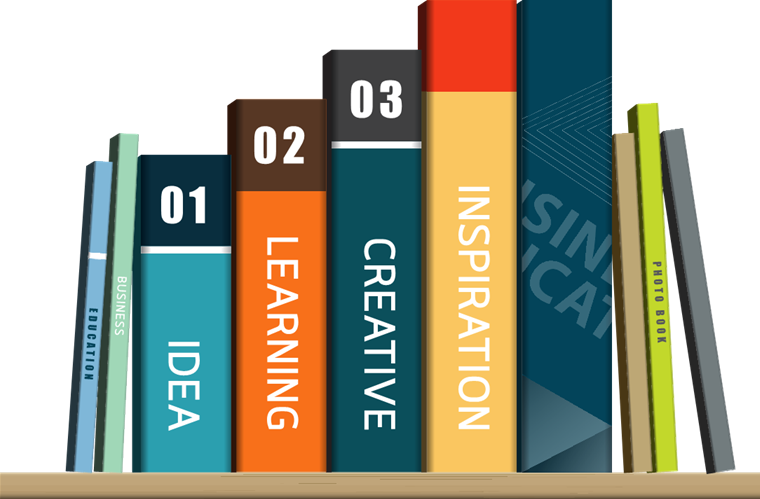 时间：2017·11·28
学院：会计学院
目录
01
背景和意义
P03
02
创新实践介绍
P09
CONTENTS
03
实施的难点
P14
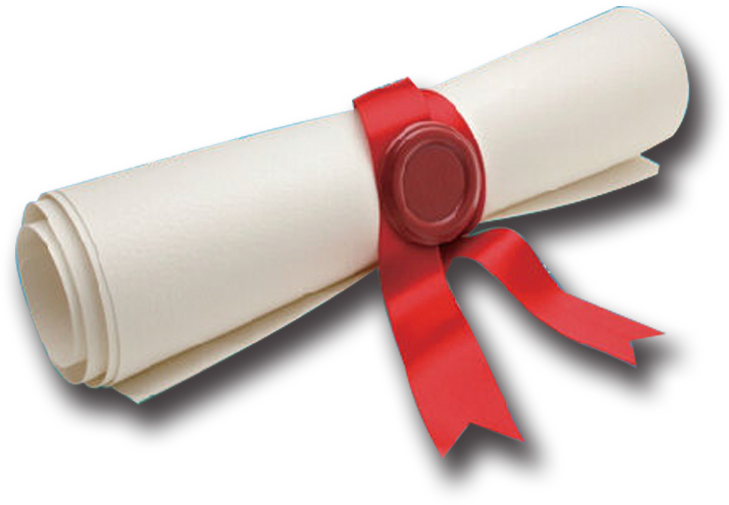 04
实施的效果
P19
05
总结和经验
P24
1
背景和意义
1
背景和意义
创新实践背景
传统教学方法中学生在课堂上被动接受知识，学习效率较低，并且学习到的知识较难转化为实际操作能力，学生对知识的应用较为生疏。
背景
意义
创新实践意义
沉浸式教学方法让学生参与到实际案例中去，运用所学知识进行实际操作，在这个过程中加深对课程知识的理解，并且检验对知识的掌握程度
2
创新实践介绍
沉浸式教学方法
让学生脱离学生的身份，以案例中涉及到的参与方的身份对案例进行演绎，进行相关课程内容的操作。
2
创新实践介绍
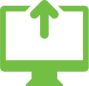 1、设计案例
教师根据相关课程内容设计案例，对案例涉及到的课程内容进行讲解，并对案例进行流程及节奏进行把控
2、学生演绎
学生以案例中参与方的身份进行演绎，完成整个案例流程
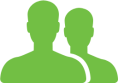 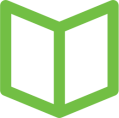 3、修正答疑
在学生案例演绎进行中，教师对学生出现的错误或者不明确的地方进行纠正和讲解
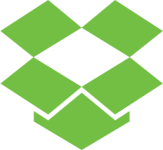 4、复盘总结
整个案例演绎完毕后，教师和学生对演绎过程进行复盘和总结，对出现问题的知识点进行强化复习
3
实施的难点
3
实施的难点
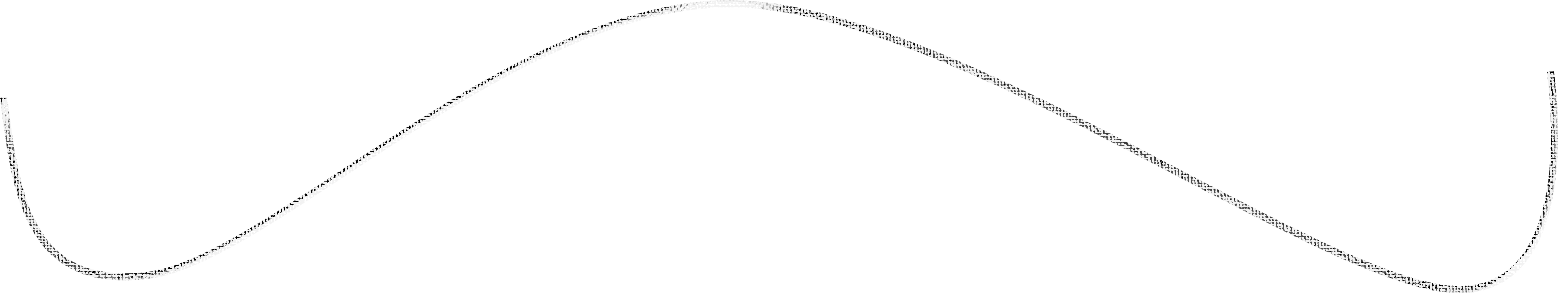 案例的选择
复盘总结
过程的把控
要选择与讲授的课程内容紧密相关的案例
在案例演绎完成后，要对整个过程进行复盘，对过程中出现的问题进行重点答疑解决
在案例演绎过程中，要对课堂秩序和节奏进度进行把控
4
实施的效果
4
实施的效果
在沉浸式教学中，学生可以参与到教学中来，对相关课程内容进行深入的理解和掌握，在学习中对实践操作能力进行锻炼；并且在案例演绎的过程中，对遇到的问题能够及时进行答疑和解决，使学生加深印象。
提高
互动性
增加
主动性
锻炼实践能力
加深知识理解
5
总结和经验
5
总结和经验
在沉浸式教学中，学生学习主动性和积极性有所提高
学生
流程
在案例演绎中，对流程节奏的把控较为重要
答疑
在演绎过程中，教师要观察学生产生疑问或者不明确的知识点，及时答疑
总结
最后的复盘总结非常重要，是对知识的重新整理和深入理解
感谢您的指正
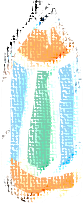 沉浸式教学方法在项目评估课程中的应用
学校：西安培华学院
作者：王潇
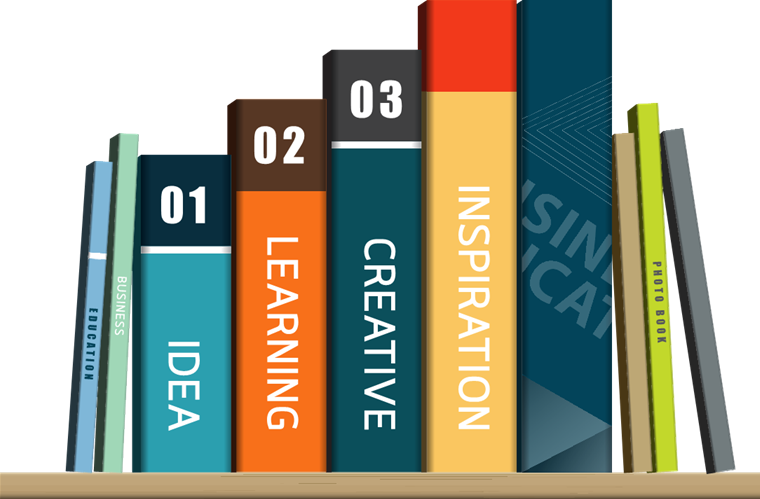 时间：2017·11·28
学院：会计学院